“It’s All Greek to Me!”
Greek and Latin Roots 
7th or 8th Grade
English Language Arts
By the end of this lesson you will be able to...
Identify Greek and Latin root words in a reading. 
Write a paragraph using Greek and Latin root words appropriately.
Recognize how knowing the roots of words can improve your reading skills.
Essential Questions
How can identifying and knowing word roots support your reading skills?
How can knowing word roots help you in your spelling and writing?
Where do English words come from?
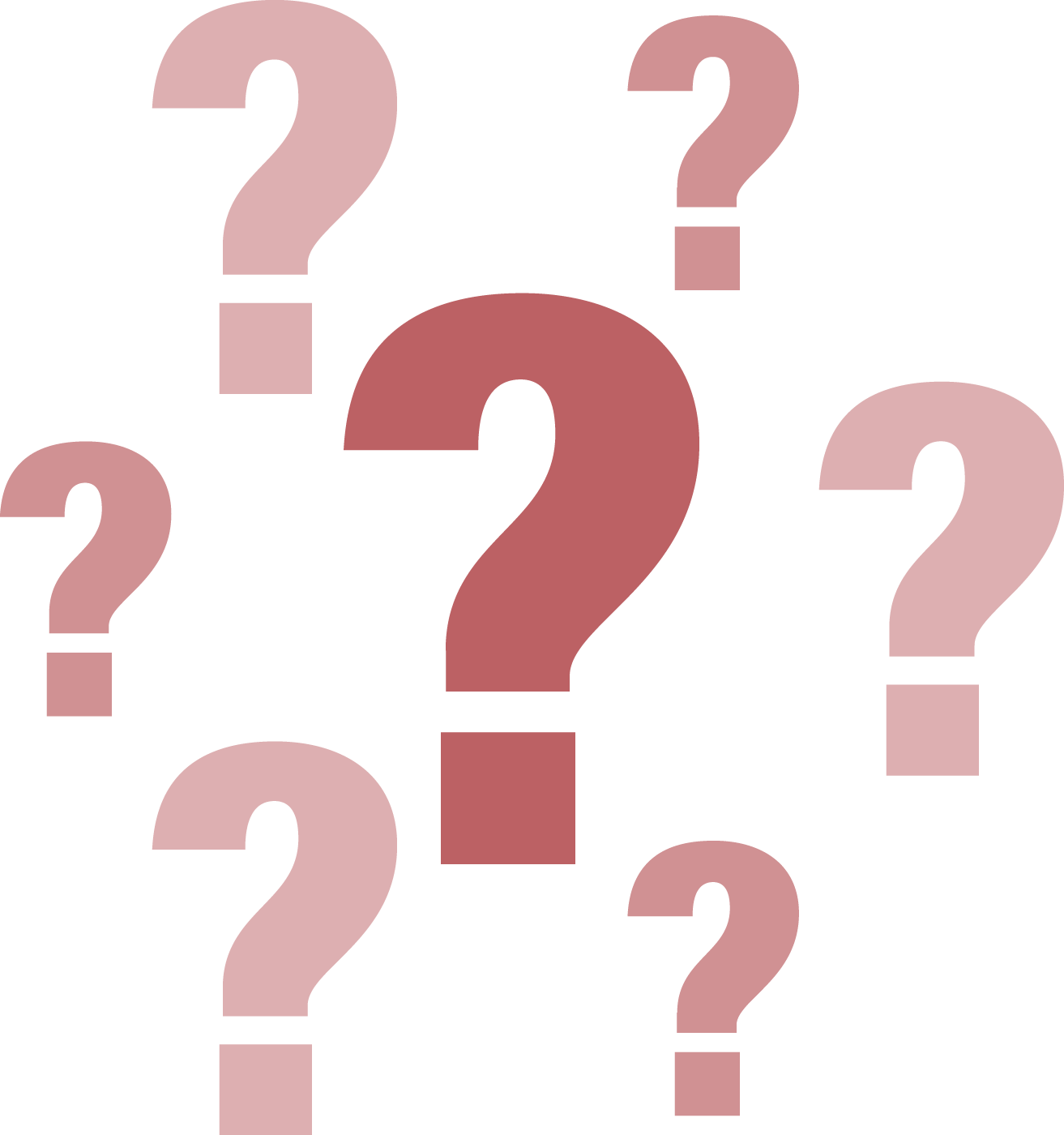 “Give me a word … any word!”
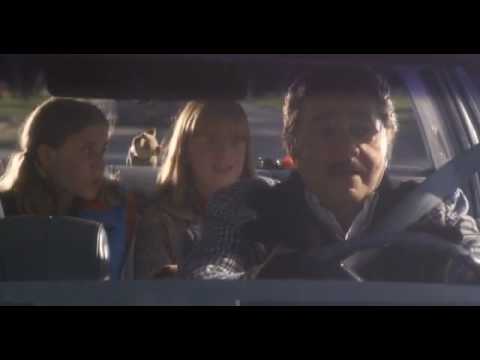 Source: rulfoq. (2008, December 30). My Big fat greek wedding - Give me any word, and I show you how the root is greek... [Video file]. YouTube.  https://www.youtube.com/watch?v=VL9whwwTK6I
How many of these common Greek roots do you know?
Honeycomb Harvest
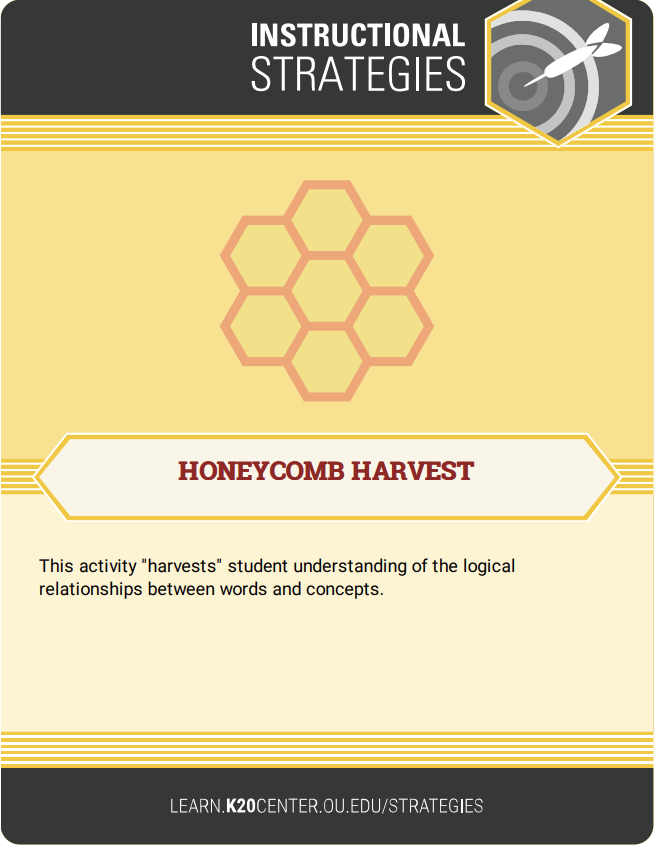 With your group, read the words, definitions, and examples on all the cards.
Organize and arrange the hexagons so that the sides of related roots, their definitions, and English examples are touching to create a honeycomb effect.
Be prepared to justify and explain your decisions.
Honeycomb Harvest Example
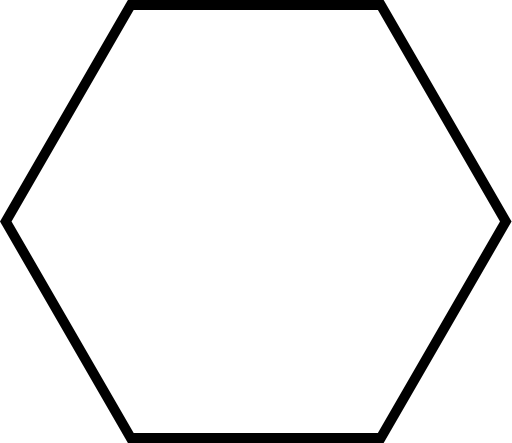 Capture
English word
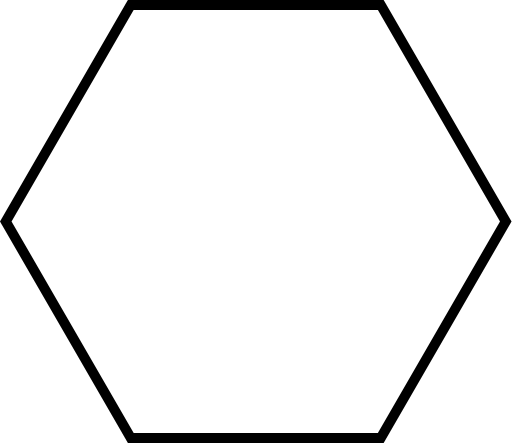 Cap
Root
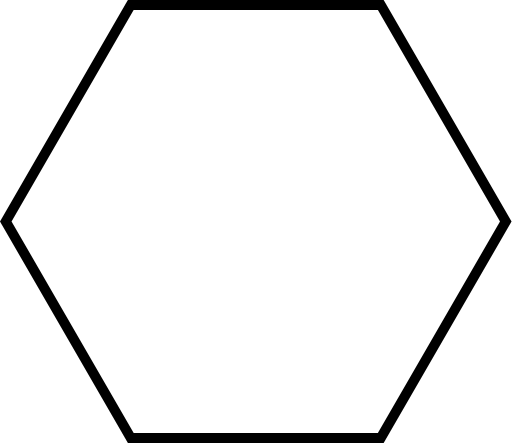 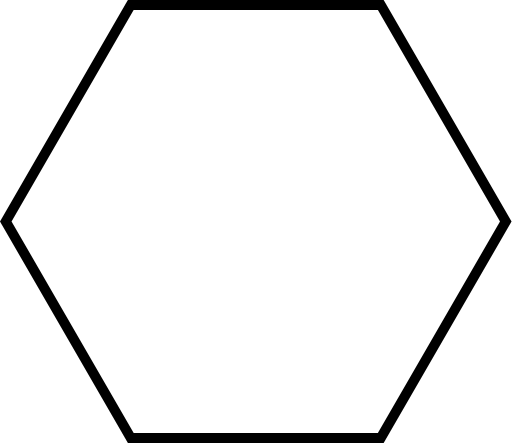 Captive
English word
Take, Hold
Meaning
“What-Lighting”
While reading the text, identify the words that have Greek and Latin roots and highlight those words. 
In the margin, write the meaning of each word that you highlighted.
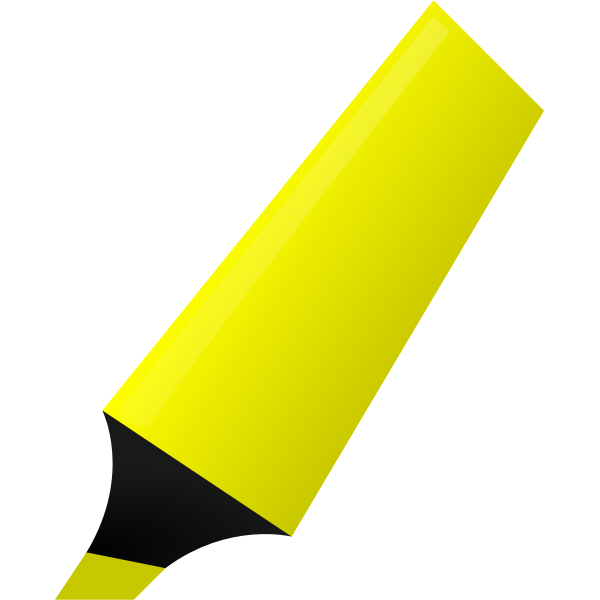 Creative Writing Paragraph
Write a paragraph using 10 (or more) English words with Latin or Greek roots. 

Use one or more of the following as your topic/theme: 
A Greek god
A mythological creature
Ancient Greece
Don’t Forget!
A paragraph has 7–9 sentences and: 
Focuses on one topic.
Includes a beginning, middle, and end.
Uses correct spelling, punctuation, and grammar from start to finish.
Uses language skills correctly and appropriately.
Include 10 or more Greek and Latin root words.
Highlight each one.